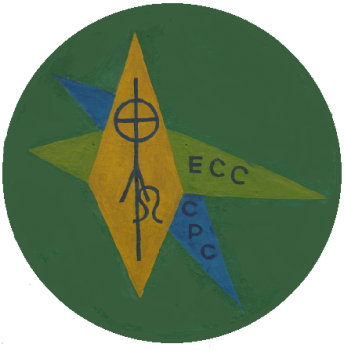 31ème Communauté Presbytérienne au Congo
Presbyterian Church of the Congo (CPC)
1
Presentation
Brief Overview
 Church Organization
 Statistics and Challenges 
 Project Successes
 Conclusion
2
First Church Built by the Presbyterian Church of the Congo in LUEBO in 1891
3
Democratic Republic of the CongoHas Nine Bordering Countries
4
Provinces 	   Served              by the CPC
Kasaï
Kasaï Central 
Kasaï East
Lomami
Haut- Katanga
Kinshasa 
Bandundu
5
FACTS ABOUT THE PRESBYTERIAN CHURCH OF THE CONGO
- 126 years old
 1,002 churches 
 95 presbyteries 
 12 synods
 3,470,000 members
6
MISSION STATEMENT OF THE CPC
The main mission of the CPC is Evangelization according to the order given by the Lord Jesus Christ through education, medical services, community and social development ministries in harmony with the Gospel of Christ.
7
ADMINISTRATION OF THE CPC
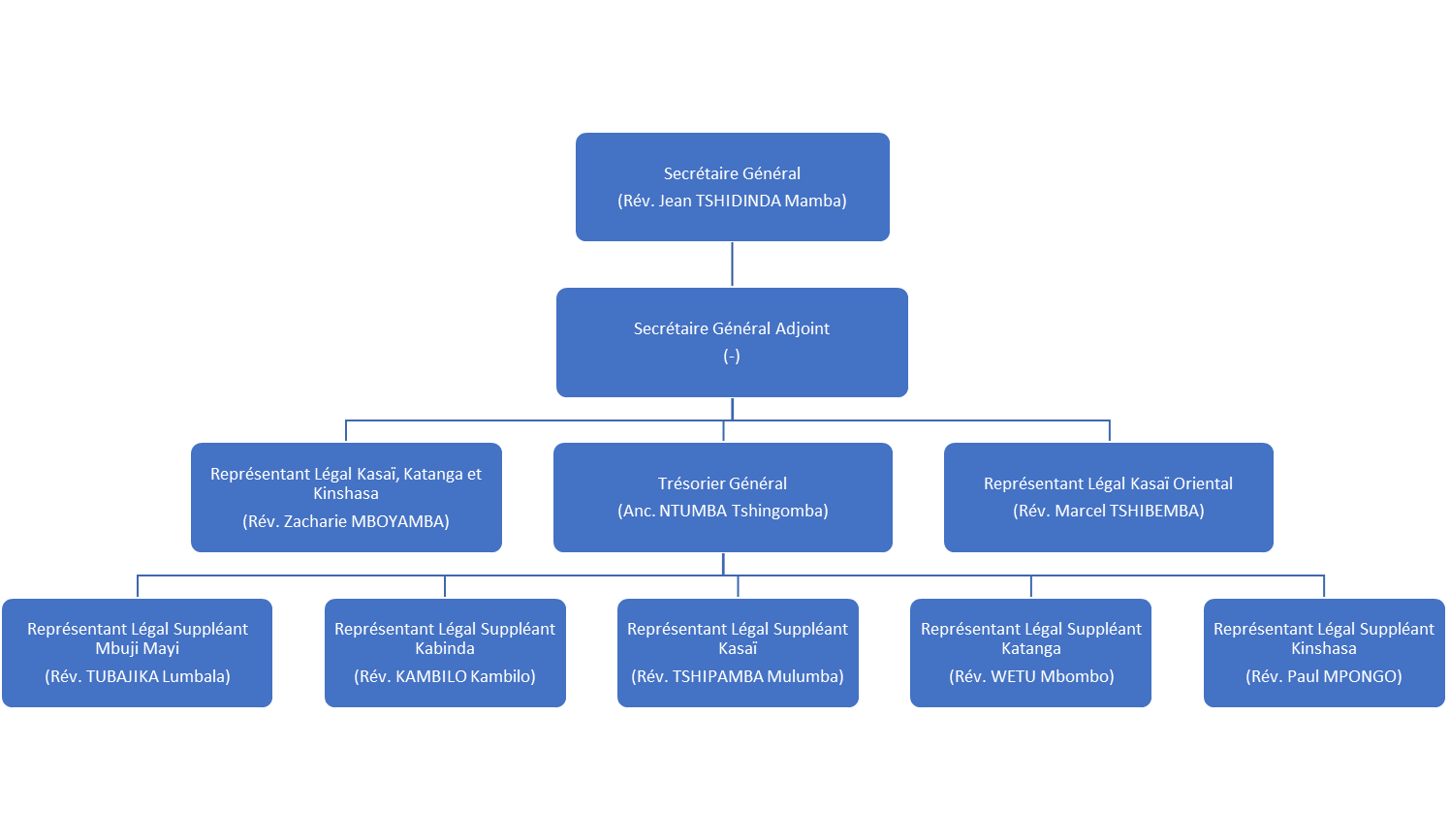 8
CHURCH DEPARTMENTS
Evangelism and Church Life
		Medical Services
		Education
		Women and Family
		Community Development
		Property and Equipment
9
DEPARTMENT OF EVANGELISM
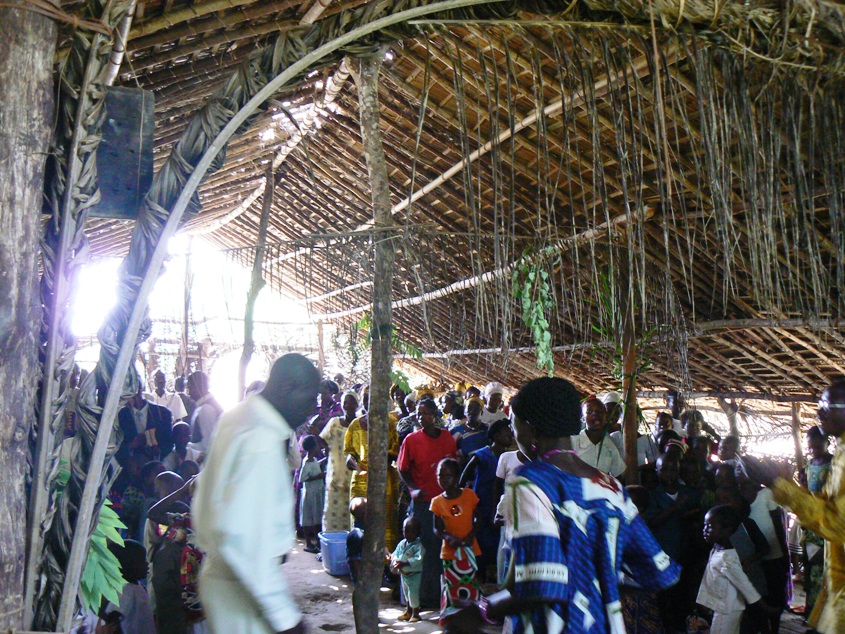 10
DEPARTMENT OF EVANGELISM
CHRISTIAN EDUCATION
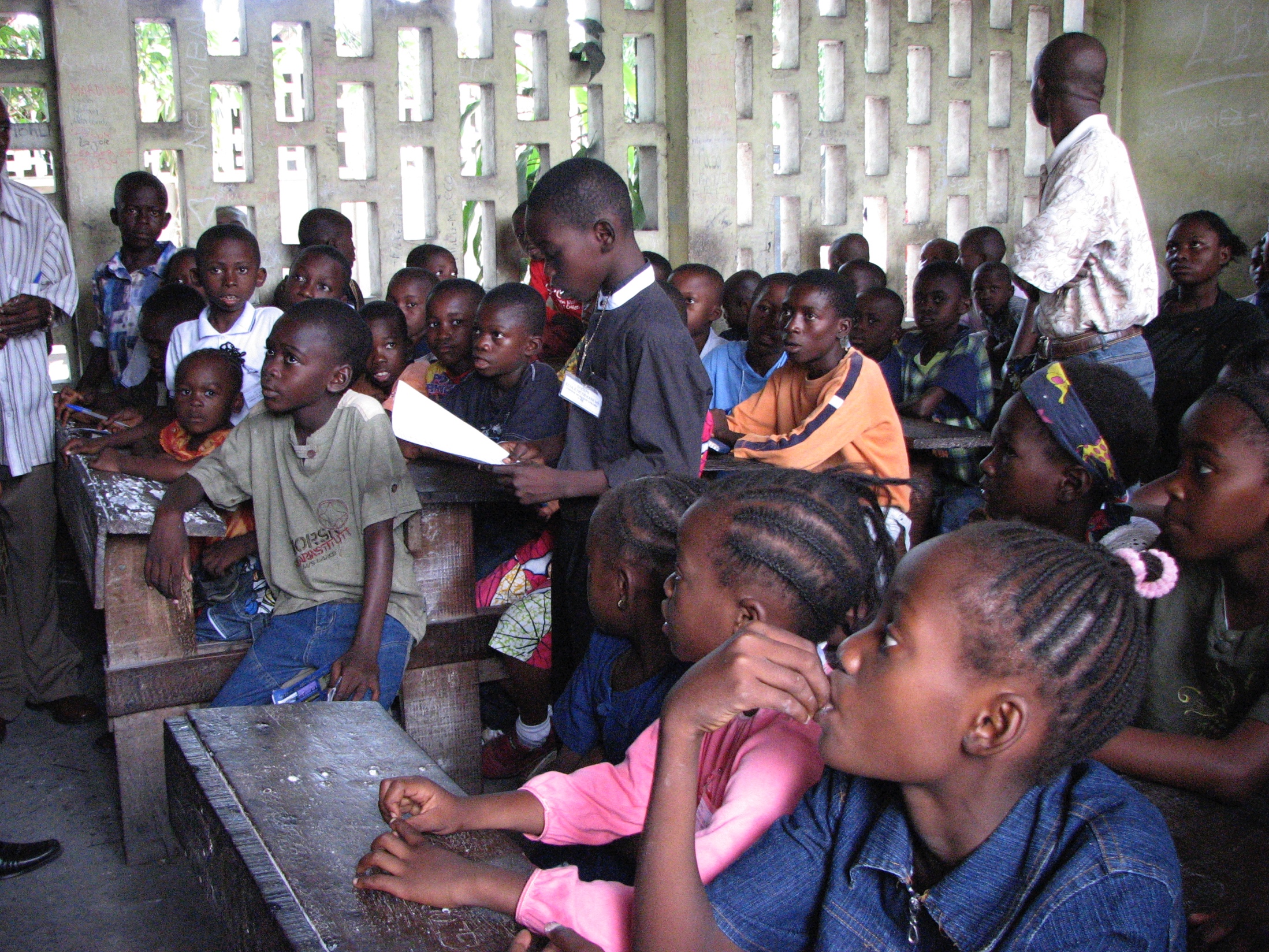 Visite du Secrétaire Général aux USA
11
DEPARTMENT OF EVANGELISM
MUSIC MINISTRY
12
Trauma Healing Ministry
Children hearing trauma healing story
Teens place their personal stories at the foot of the cross
13
Vulnerable Children’s Ministry
Host Family
Children waiting to be fed
14
DEPARTMENT OF EVANGELISM
RADIO STATION
15
DEPARTMENT OF EVANGELISM
Printing Services for Churches and Schools
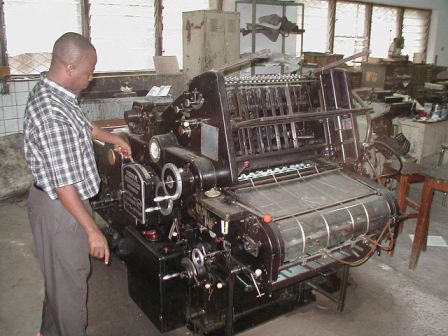 16
DEPARTMENT OF EVANGELISM
PASTORAL INSTITUTE AND SEMINARY - UPRECO
17
DEPARTMENT OF EVANGELISM
Protestant Center for Meetings and Guest Housing
18
DEPARTMENT OF EVANGELISM
New Church Construction
Visite du Secrétaire Général aux USA
19
MEDICAL MINISTRIES
20
MEDICAL MINISTRIES: LUEBO HOSPITAL
21
MEDICAL MINISTRIES
IMCK - MEDICAL TRAINING CENTER AND HOSPITAL
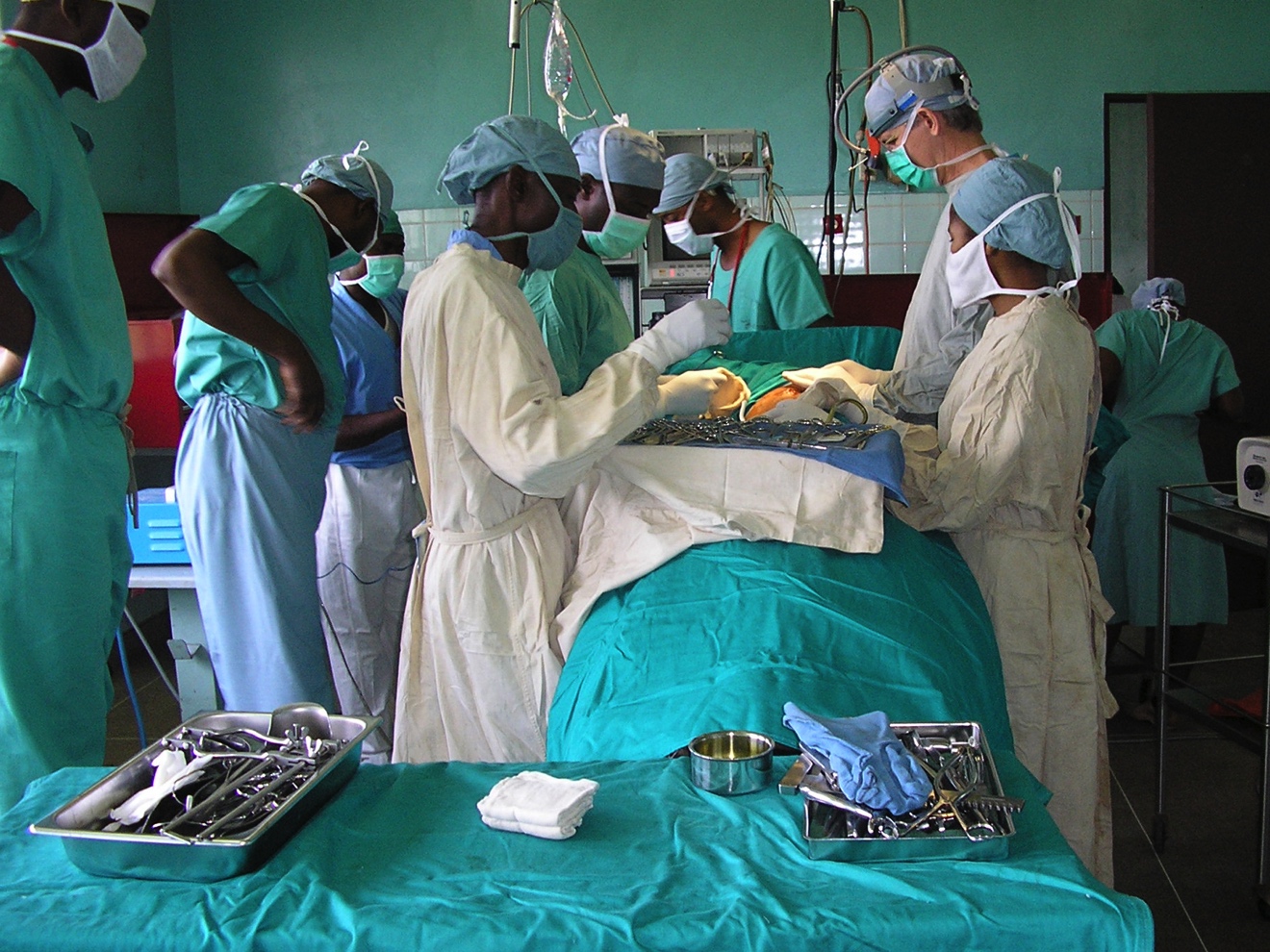 22
MEDICAL TRAINING
23
EDUCATION DEPARTMENT
-  558 Primary schools, educating 170K students (48% girls)
310 Secondary schools, educating 43K students (35% girls)
78% of these schools are made of non-durable materials
7000 teachers, of whom about 14% are women
1 University (UPRECO) for law, theology, IT, agriculture
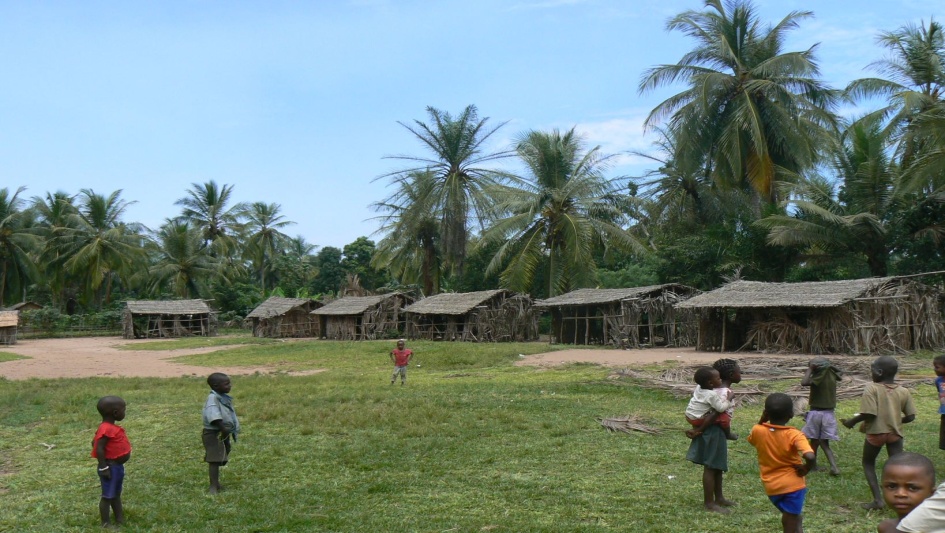 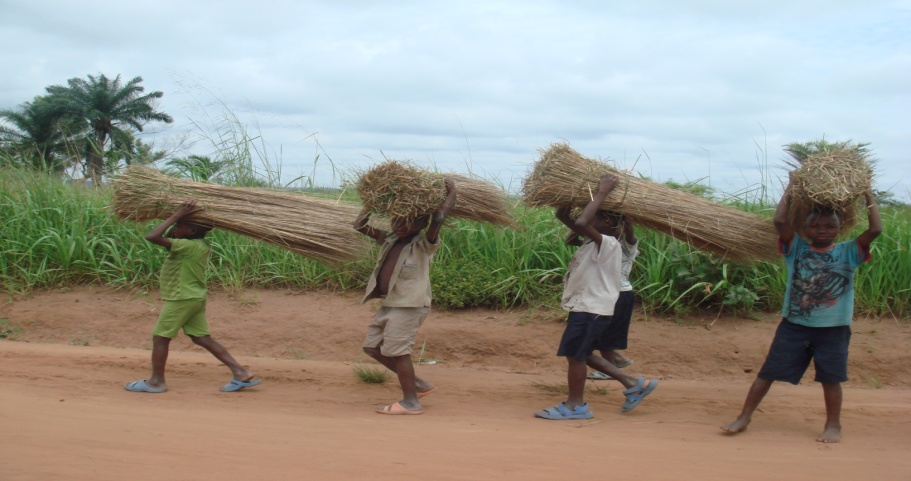 24
EDUCATION DEPARTMENT
CONSTRUCTION OF ZAPO ZAPO SCHOOL IN 2013
Before
After
25
EDUCATION DEPARTMENT
CONSTRUCTION OF DIPA DIA NZAMBI GIRLS’ SCHOOL IN 2015
26
EDUCATION DEPARTMENT
GIRLS’ COMPUTER AND ENGLISH PROBRAMNEEDS FINANCIAL SUPPORT NOW!!
27
EDUCATION DEPARMENT
TEXTBOOKS PROVIDED TO TEACHERS
28
EDUCATION DEPARTMENT
TEACHER TRAINING
29
EDUCATION DEPARTMENT
BENCHES PROVIDED
30
EDUCATION DEPARTMENT
WOMEN IN PRESBYTERIAN UNIVERSITIES ARE SUCCEEDING
Law School
Seminary
31
Women’s and Family Department
DEPARTMENT OF WOMEN AND FAMILIES
32
SEMINAR ON FINANCIAL LITERACY
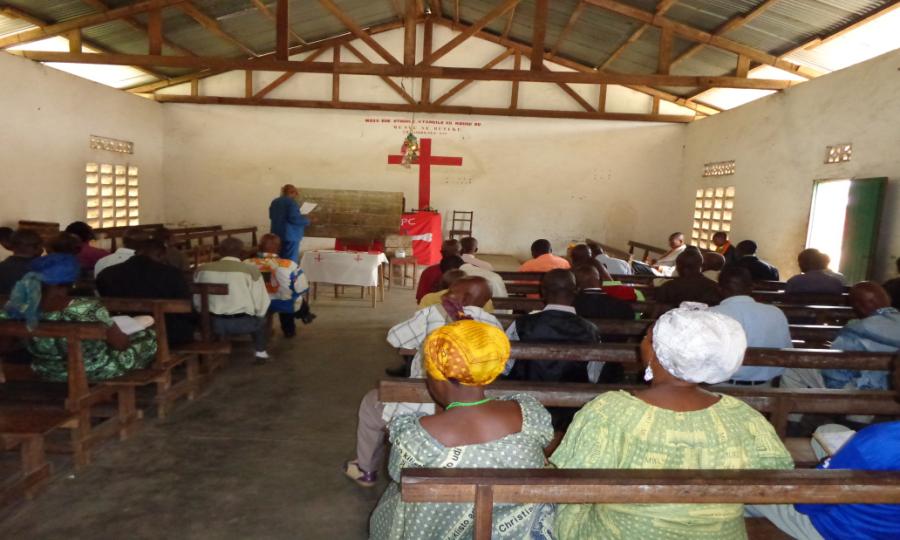 Visite du Secrétaire Général aux USA
33
WOMEN WALK TOGETHER FOR SAFETY AND WATER INCOME
34
COMMUNITY DEVELOPMENT DEPARTMENT
AGRICULTURAL IMPROVEMENTS PROVIDE FOOD AND INCOME
35
MANAGEMENT OF WATER RESOURCES
Visite du Secrétaire Général aux USA
36
PINEAPPLE PRODUCTION FOR FOOD AND INCOME
37
WOMEN PRODUCE PALM NUTS FOR COOKING OIL AND SOAP
38
PIG FARMING FOR FOOD AND INCOME
39
UNFUNDED GOALS OF THE CPC
WOMEN AND FAMILY DEVELOPMENT

Construct wells and create a water distribution network in Kananga ($138K) to:
Improve quality of water and health
Reduce distance for women to fetch water (and improve their safety!)
Generate sale of potable water
Provide reliable potable water to the maternity clinic in Kananga!

Construction of a center dedicated to under-educated young mothers in Kananga, to provide them with spiritual, life and work skills (100K$)
40
UNFUNDED GOALS OF THE CPC
EVANGELISM
Purchase 10,000 Tshiluba language bibles ($90K) over 5 years
Support victims of violence, through pastoral visits to provide a bible 
    and material support ($15K)
COMMUNITY DEVELOPMENT
Launch sheep farming projects in the former Mission Stations, to 
    provide food and income in rural areas ($20K)
EDUCATION
3 school constructions
Text books, plus tools for vocational training
Teacher training in Ndemba
Motorcycles for school supervisors
Sustain High School Girls’ Computer and English Program
41
CONCLUSION
A great thank you to all our partners and we ask that God continues to bless you.

Everything you continue to do and provide will be welcome and put to God’s service.

We hope to maintain and enrich our relationship in the future
42
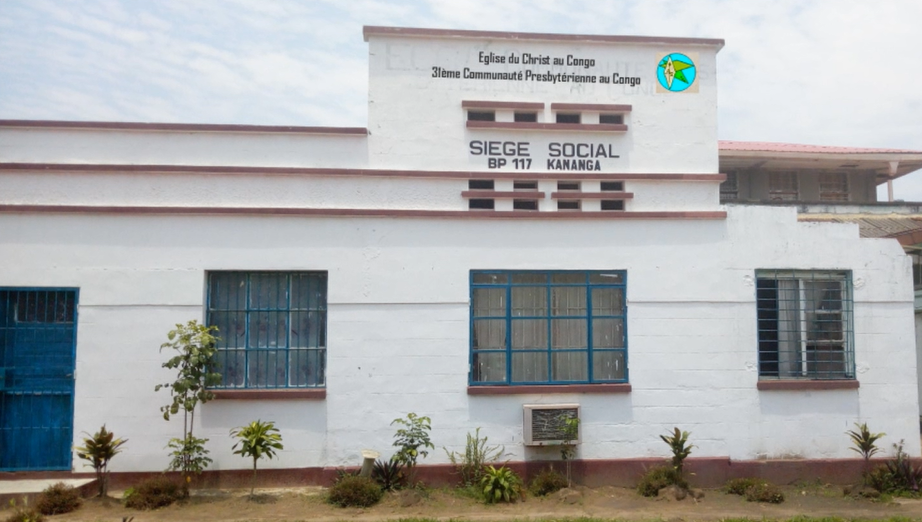 Tuasakidila
?Rév. Pasteur Jean TSHIDINDA Mamba
Visite du Secrétaire Général aux USA
43